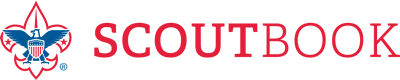 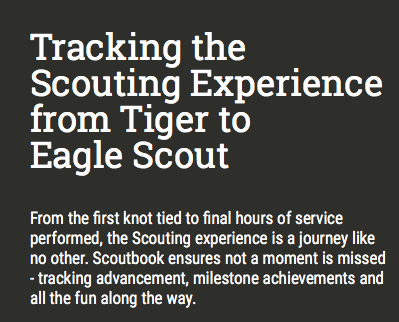 Scoutbook Introhttps://www.youtube.com/watch?v=ss1i-SPPUpc
Benefits of Scoutbook
Online Access for Leaders, Parents and Scouts (if added by parents)
Quick and Easy Advancement Tracking
Forums and Messaging for Communications
Event Planning and Tracking
Attendance
Payments
ScoutNet Connection
Notable Features on Scout View
Colorful Patch Icons 
Payment log
Advancement information
Awards
Leadership tracking
Service log
Camping log
Hiking Log
Printable Advancement Record
Pros
Scoutbook accessible from anywhere because it’s a web-based program
Scouts and Parents can log in information. The Information needs to be verified by an Admin.
Everyone can see what needs to be done for advancement of rank or completion of an MB
Calendar sends out reminders and has a link for a pre-filled permission slip
Cons
Scouts/Scouters/Parents must “Buy In” to using Scoutbook 
The information is only good if it’s kept updated
Must have WIFI to access
Scouts can only access IF parents go in and enter their email address.  Admins CANNOT enter this information
Getting Units Started
https://www.scoutbook.com/mobile/forums/using-scoutbook/86040/suac-scoutbook-faq-and-resources-table-of-contents/
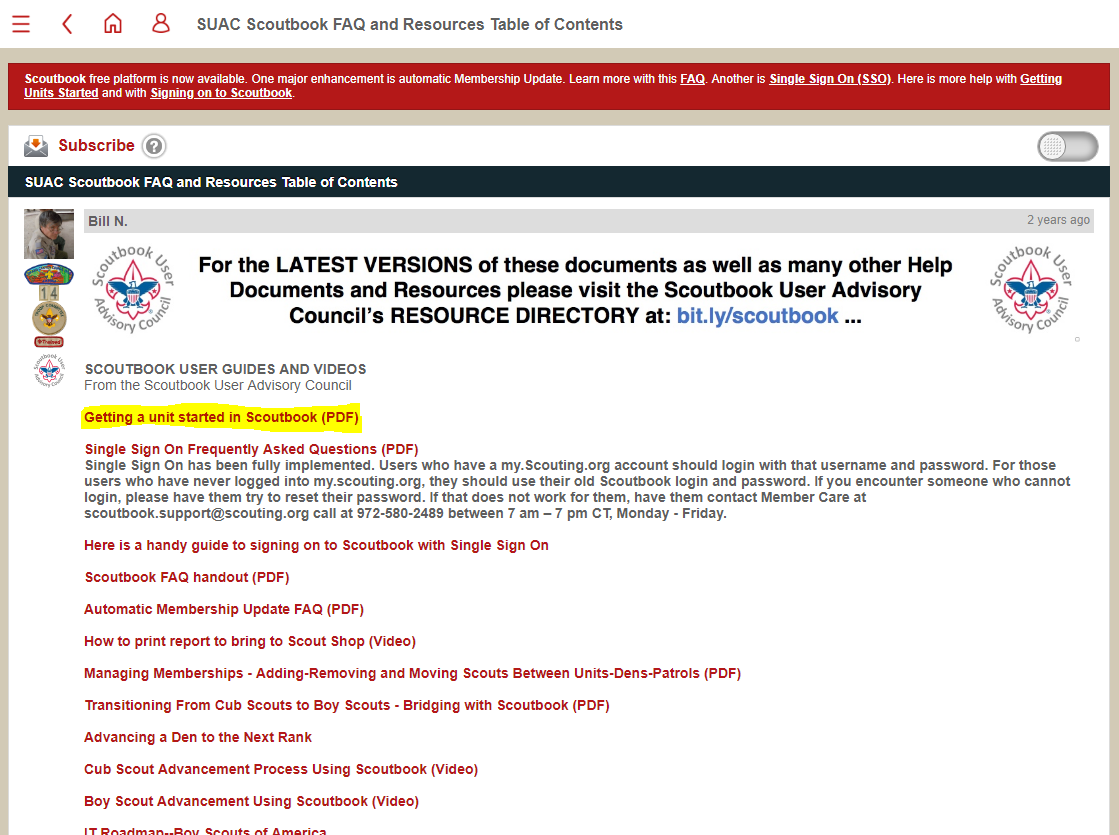 Resources
www.scoutbook.com
https://www.scoutbook.com/mobile/forums/using-scoutbook/86040/suac-scoutbook-faq-and-resources-table-of-contents/
Scoutbook for Leaders (shortest version)https://www.youtube.com/watch?v=NQKYtXS11So
Questions?
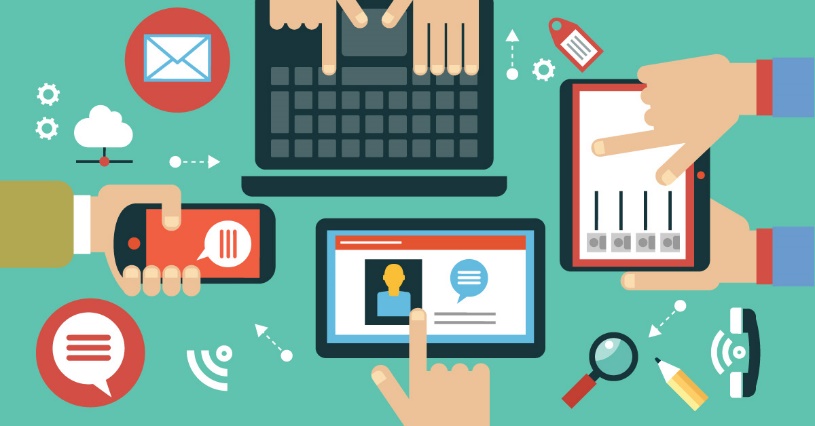 Backup
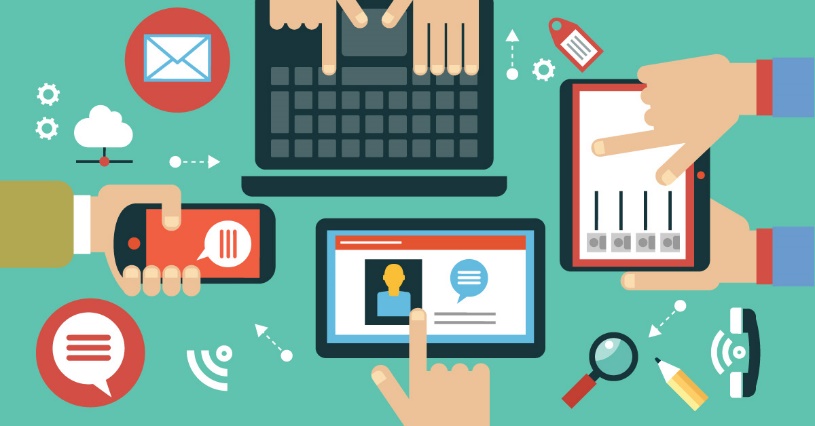 Sync My.Scouting SSO
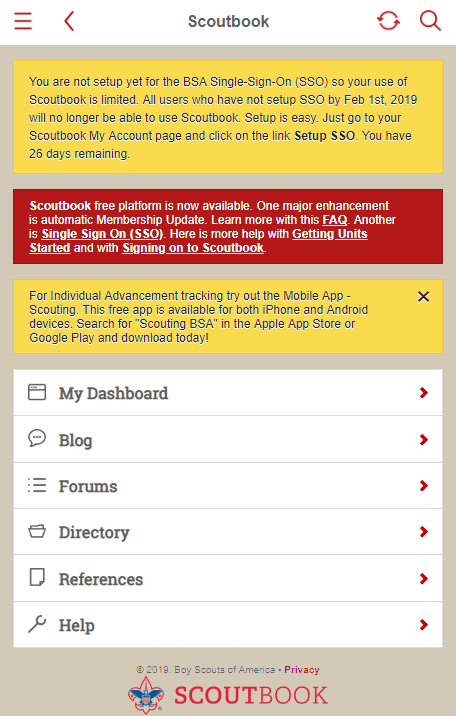 Dashboard
My Account
Setup SSO
Enter My.Scouting Credentials
Submit—Done!
Temporary popup told me my accounts had been synched.
“Setup SSO” gone.
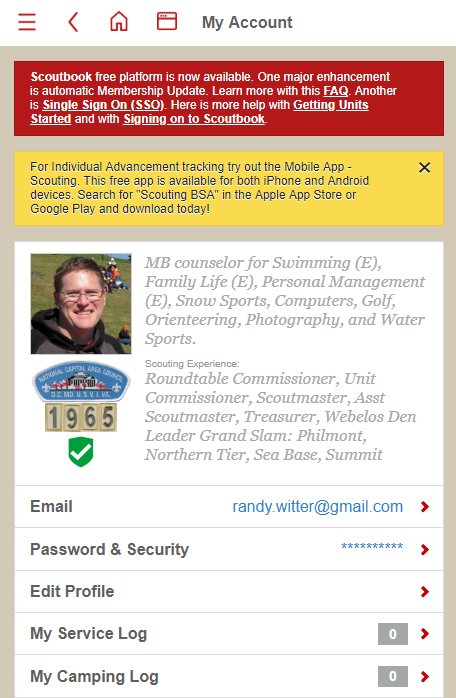